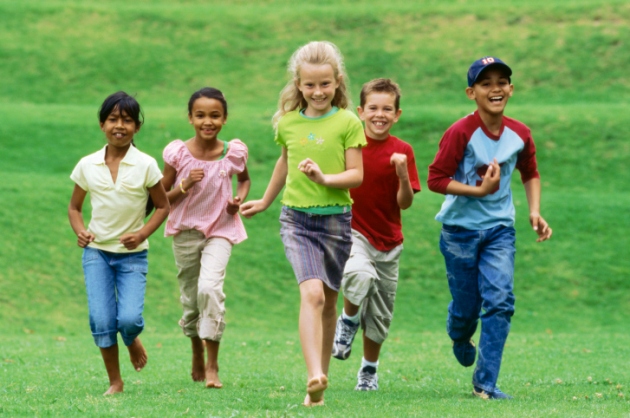 I can compare the experiences of characters in a story.
1   2   3   4
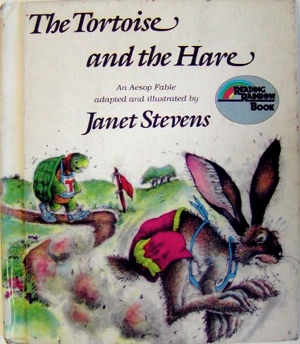 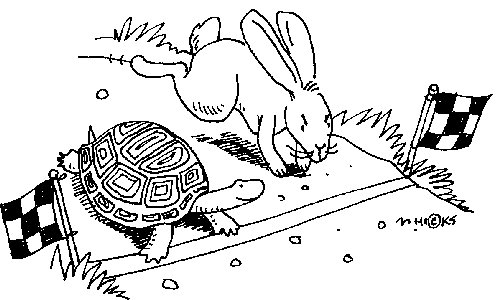 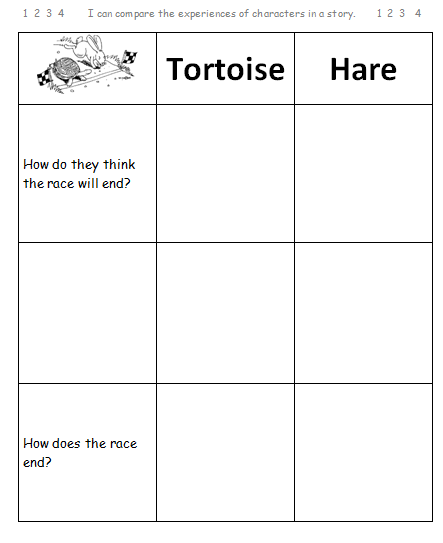 Comparing
I find the items to compare.

I choose the features to compare.
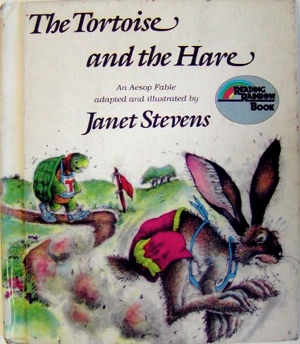 Listen to the race portion of The Tortoise and the Hare.  (click on the book for the video- fast forward 3:51- 8:12)
Comparing
I find the items to compare.

I choose the features to compare.

I tell how the items are the same or different.
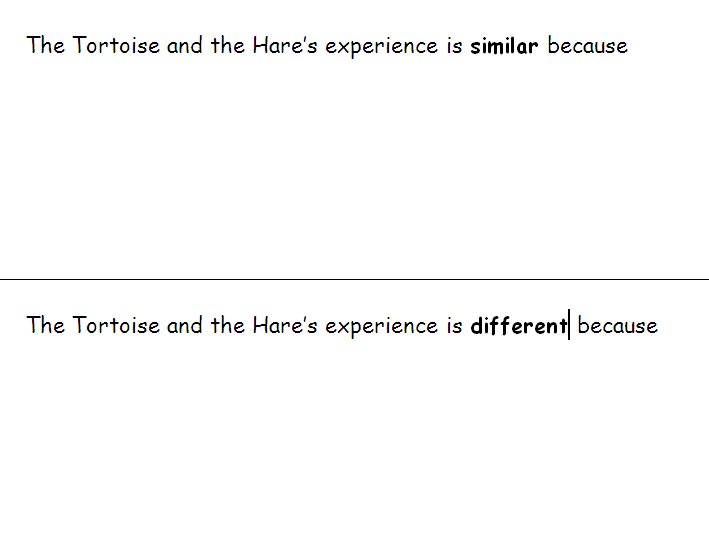 I can compare the experiences of characters in a story.
1   2   3   4